Kids Code
Bewdley Primary School 
22nd February 2012
Schedule
9.00-9.15 			Orientation (AC)
9.15-9.30 			Introduction
9.30-10.05 			Strings, numbers & variables
10.05-10.20				Break
10.20-11.00 			Logic, loops & functions
11.00-12.00			Building a web-app
12.00-12.15 			Working with code
12.15-12.30 			Q+A
12.30-1.30				Lunch
1.30-2.45				Challenge!
2.45-3.00				Showcase
Introduction
[Speaker Notes: I’m Martin
We’re here to learn to code
Has anyone done any coding before?]
What will we learn today?
We will hack together a web app
Layout => HTML
Styles => CSS	
Logic (the code) => JavaScript

Then you will make your own
Who am I?
Martin Saunders

A governor at BPS

Learned to code when I was 9 (on a ZX Spectrum 128k)
My laptop has 8Gb / ~16,000x more

Make various web / mobile products
Why learn to code?
Great job prospects

Can make cool things

It’s fun
Strings
A sequence of characters

 “Martin”, “123” etc.
Numbers
Erm… 1,2,3.

But “6” != 6.


Go to www.codecademy.com

Stop when you earn the first badge.
[Speaker Notes: Tell me about “6” != 6

Next slide at 9.50 / 9.55 ish but can extend with codecademy]
Variables
A container for a bunch of stuff
 var myVariable = “some stuff”;

Can be any type of object.

Can treat a bit like algebra
 var x = 4;
 var y = 9*x/5+32
 alert(“The temperature in Fahrenheit is ” + y + “ degrees”); // discuss

Have a practice on Codecademy ( 5 mins)
[Speaker Notes: Note var

Note assignment operator

Discuss alert line function / string / + / semicolon / comment

(alert / quote marks / +’s, semi-colon, comment mark)]
Logic - Comparisons
The comparison operator           
											==
is not the same as the assignment operator
											=
	

Other operators					
											>, < ,>= ,!= etc
[Speaker Notes: What does ! Mean?]
Logic - If
If(“Martin” == myName) {     alert(“Hi there!”); } else {    alert(“Get lost!”);}
[Speaker Notes: Brackets must balance

French braces wrap the actions]
Logic - Booleans
Boolean (true / false)

if(myBool) {… }  
	Is the same as 
if(true == myBool) {… }.
Logic - Switch
switch(myName){case “Martin”:    alert(“Hi there!”);     break;case “Mr Roper”:    alert(“Sorry sir…”);    break;default:    alert(“Get lost!”);}
Loops
for (i=1;i<=5;i++){    document.write(i+“ potato”);    document.write(“<br />”);}


while (i<=5){    document.write(“The number is ” + i);    document.write(“<br />”);    i++;}
[Speaker Notes: What do these output?]
Functions (and a bit of HTML)
<html>
	<head>
	<script type="text/javascript">
	function displaymessage()
	{
													    alert(“Hello Bewdley!”);
 }
	</script>
	</head>
	<body>
			 	<form>
				 		 	<input type=“button” value=“Click me!” onclick=“displaymessage()” />
			 	</form>
	</body>
</html>
[Speaker Notes: Talk about html – html doc contains head / body… tags…]
So, that’s the basics.
Go to http://jsbin.com/

Play / practice.
[Speaker Notes: Until 11.]
Our web-app
Making an image gallery web-app 

Using Flickr as a data source
[Speaker Notes: Explain will talk through the coding.

Safe search.]
Getting started
On your computer desktop right click and select “New Document”

Call it “anythingyoulike.html”

Right click and select:
Open With…
Notepad
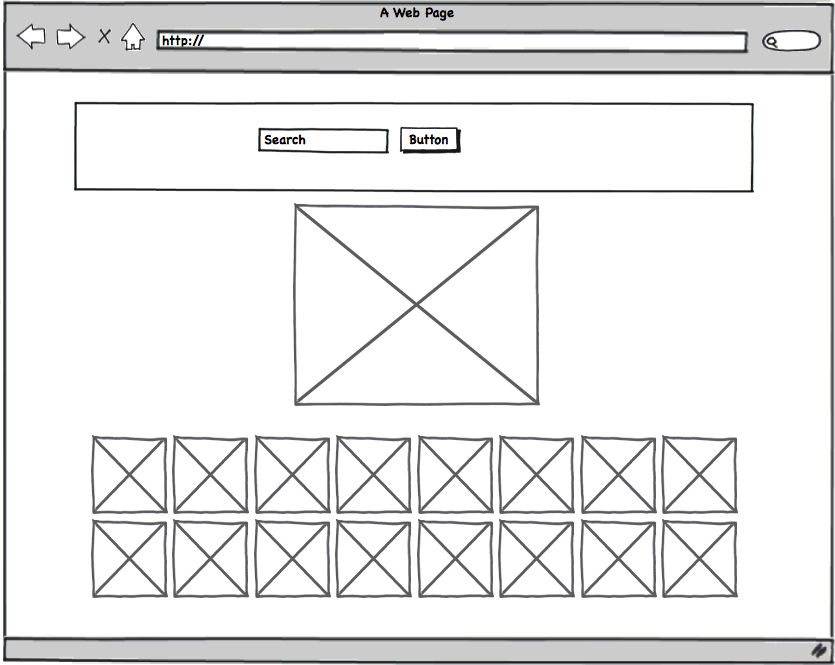 1. Bare Bones
<!DOCTYPE html>
<html>
	<head>
	</head>
	<body>
	</body>
</html>
2.We need a search box
…<body>	<!-- Search Box -->
	<div id=“searchBox”>
		<form action=“#”>
			<input id=“search” />
			<input type=“submit” value=“Go!” />
		</form>
	</div>
…
3. We also need somewhere to put the images
…
	<!-- The big image -->
	<div id=“image”></div>
		
	<!-- The thumb nails -->
	<div id=“images”></div>
	
</body>
…
4. We need something to happen when we click the button
<form action=“#” onsubmit=“return runSearch();”>
5. Starting the JavaScript
…
<head>
	<!-- The JavaScript -->  
	<script src=“http://code.jquery.com/jquery-latest.js”></script>
	<script language=“javascript”>
	<!--
	  	function runSearch() {

		}
	-->
	</script>
…
6. Do something
function runSearch() {
	var search = $(“#search”).val();
	if(“” != search) {
		loadImages(search);
	}
	return false;
}
7. Create the load the images function
…
function loadImages(tags) {

}
</script>
…
8. Set things up and fetch the data
function loadImages(tags) {

	var key = “8fbbf970214d2be755ff4e9f0be02267”;
	var numInRow = 20;
	var src; // we need this later
	var srcl; // we need this later (ess-are-see-ell)

	// clear things out
	$(“#image”).html(“”);
	$(“#images”).html(“”);	

	$.getJSON(“http://api.flickr.com/services/rest/?method=flickr.photos.search&api_key=” + key + “&tags=” + tags+ “&safe_search=1&per_page=” + numInRow + “&format=json&jsoncallback=?”, function(data) {
		// we’re going to add some stuff here next
	});
}
9. Loop and show
… function(data) {
	$.each(data.photos.photo, function(i,item){
		// the image url object
		src = “http://farm” + item.farm + “.static.flickr.com/” + item.server + “/” + item.id + “_” + item.secret + “_m.jpg”;
		// create an anchor
		var anchor = $(“<a/>”);
		// create an image
		var img = $(“<img/>”).attr(“src”, src);
		// put the image in the anchor
	img.appendTo(anchor);      
		// put the anchor in the #images div
		anchor.appendTo(“#images”);
	});
});
…
10. Test it out!
Double click your html file and it should open in a browser. 

Enter a search phrase and see what happens.

If it doesn’t work ask for help!
11. Display large image of first result
…
	anchor.appendTo("#images");
				        
	if( 0 == i ) {
	     srcl = “http://farm” + item.farm + “.static.flickr.com/” + item.server + “/”+ item.id + “_”+ item.secret + “_z.jpg”; 
			// same as above but …_z.jpg
				 		$("<img/>").attr("src", srcl).appendTo("#image");
	}
});
…
12. Hmm… Lets tidy it up a bit
<head>
<!-- The Styles -->
<style type“text/css”>
	#images img { 
	 	height: 100px;
	  		float: left; 
	   }	 	
	  #image, #searchBox {
	  	text-align: center;
	  	 clear: both;
	  	 padding: 20px;
	  	 margin: 10px;
	  } 	 	
	  #image {
	  	height: 640px;
	   }	 	
	  #searchBox {
	  	border: 5px solid darkGrey;
	 }
</style>
…
[Speaker Notes: Test here]
13. Update on clicking thumbnail
var anchor = $("<a/>");



…
var anchor = $(“<a/>”).click(function() {
	srcl = “http://farm” + item.farm + “.static.flickr.com/” + item.server + “/” + item.id + “_” + item.secret + “_z.jpg”; 
	// like before but ”z”
	var imgl = $(“<img/>”).attr(“src”, srcl);
	$(“#image”).html(imgl);
});
…
14. Done!
(well done)
Working with code
[Speaker Notes: EXPAND
Angry birds
An OS (meego?)
Spaced invaders
websites]
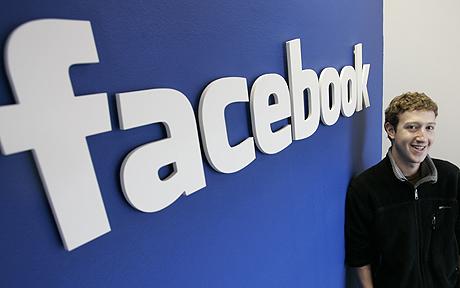 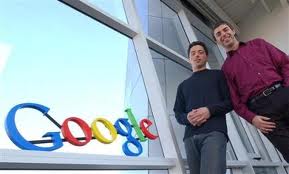 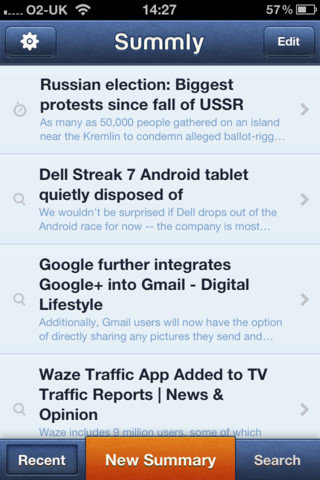 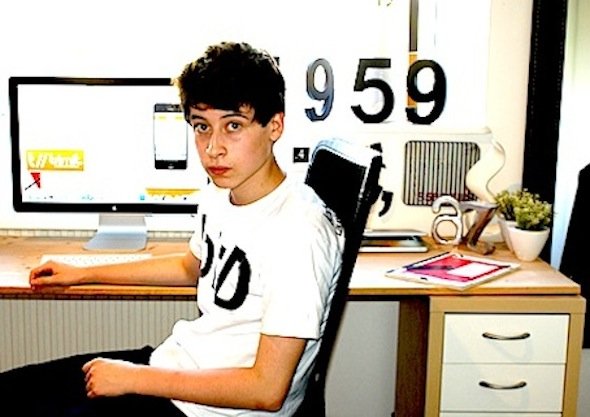 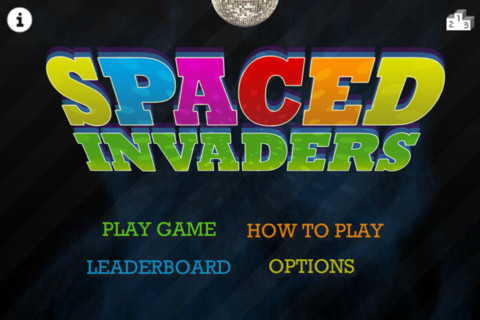 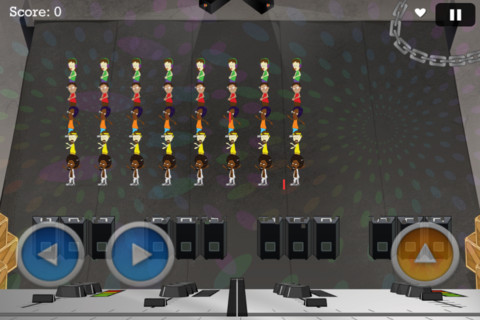 Q&A
Your challenge is…
“Make our web-app better!”
Instructions
Locate file on your desktop called “kidscode.html” and open in notepad

Open file in browser also

Resources 
Notes 
W3schools.com 
Google 
Us


Good luck!